Crustal structure of the Basque-Cantabrian Zone (N Spain) from seismic noise and receiver functions
Andres Olivar-Castaño*, Marco Pilz, David Pedreira, Javier A. Pulgar, Alba Diaz-González, Juan Manuel González-Cortina
*olivar@geol.uniovi.es

EGU 2020
The Basque-Cantabrian Zone (BCZ)
The BCZ is a thick Mesozoic basin with a complex 3D geometry inverted & incorporated into the Pyrenean-Cantabrian belt in North-Iberia

The crustal structure of the area is very complex, as evidenced by the presence of high-velocity bodies, deep transfer structures, and sharply-varying Moho depths (e.g. Pedreira et al., 2003, Quitana et al., 2015).
Data
Data used in this study was recorded by two temporary seismic networks: SISCAN, deployed between 2014 and 2018; and MISTERIOS, deployed between 2016-2017

Total 60 broadband stations; not all of them were operated simultaneously.

Average interstation distance of ~30 km
Seismic Noise Tomography
Cross-correlations of the vertical component were computed and stacked for each station pair.
Rayleigh phase velocities were measured from the stacked cross-correlations. These measurements were used to compute phase velocity maps for periods of 4-40 s.
A regularly-spaced grid was defined over the phase velocity maps, and a non-linear inversion was carried out at each node to determine the 1D shear-wave velocity structure. In the forward modelling, the fundamental mode as well as higher modes of propagation are accounted for.
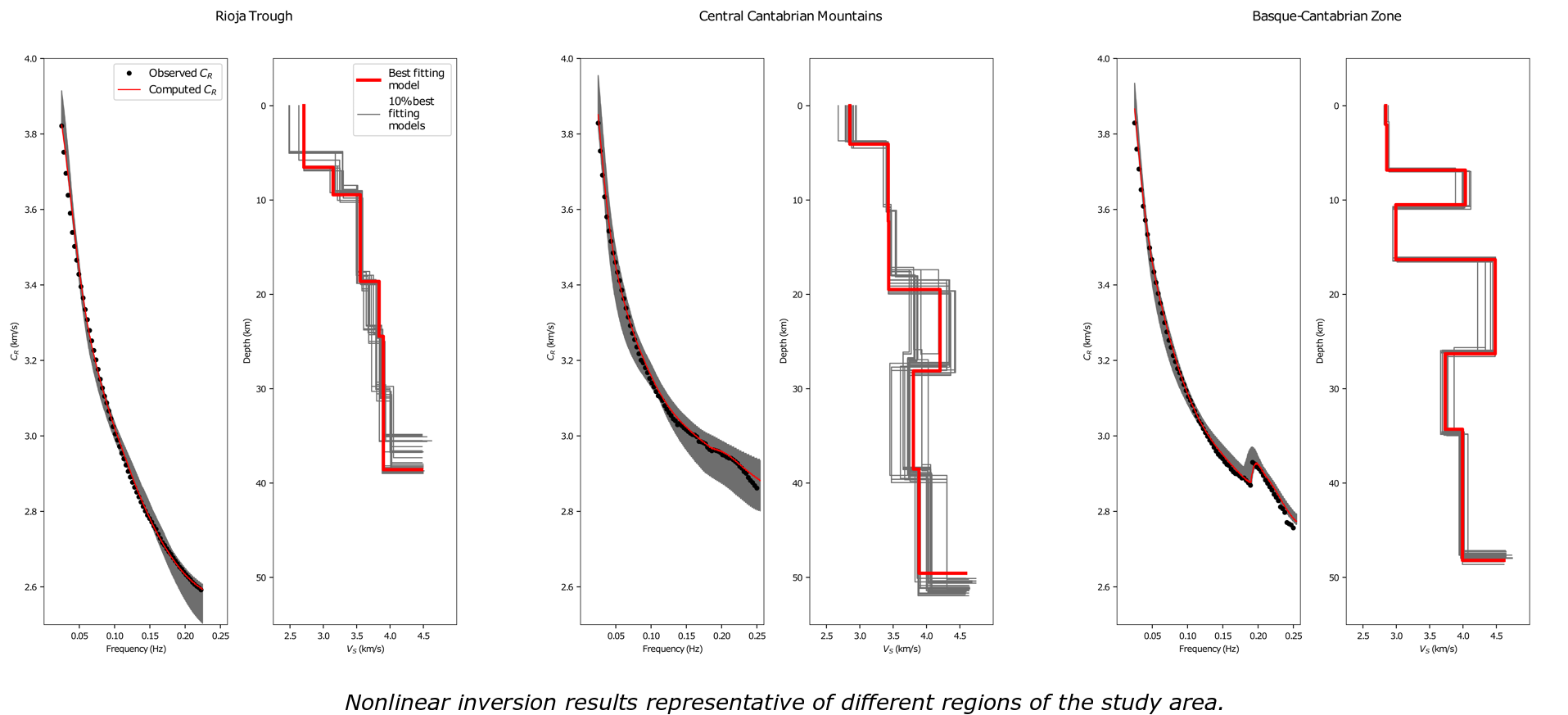 Seismic Noise Tomography
The 1D shear-wave velocity models were linearly interpolated to create a 3D model.

Results support the conclusions from previous geophysical studies (e.g. Pedreira et al. 2003, 2007) 

Deep layers (i.e. Moho depths) are poorly constrained due to the increasing wavelengths.
Receiver function analysis
In order to obtain more information about the deep crustal structure, P-wave receiver functions were collected for each station (LQT reference system) for earthquakes with epicentral distances in the range of 30º – 90º and Mw > 5.5

Earthquake recordings with low SNR were discarded. The number of receiver functions available at each location ranges between 24-100, approximately.

Receiver functions were stacked following the H-k stacking procedure (Zhu & Kanamori, 2000).

Overall, the results agree with existing knowledge: Moho depths are shown to be shallower in the western BCZ and to the south of the study area.

This part of our study is in an early stage.
References
Pedreira, D., Pulgar, J. A., Gallart, J., & Díaz, J.  (2003).  Seismic evidence of Alpine737crustal thickening and wedging from the western Pyrenees to the Cantabrian738Mountains (north Iberia).Journal of Geophysical Research,108, B42204.  doi:73910.1029/2001JB001667
Pedreira, D., Pulgar, J. A., Gallart, J., & Torné, M.(2007).Three-dimensional741gravity and magnetic modeling of crustal indentation and wedging in the west-742ern Pyrenees-Cantabrian Mountains.Journal of Geophysical Research,112,743B12405.  doi:  10.1029/2007JB005021
Quintana, L., Pulgar, J. A. & Alonso, J. L. (2015). Displacement transfer from borders to interior of a plate: A crustal transect of Iberia. Tectonophysics, 663, 378-398, doi: 10.1016/j.tecto.2015.08.046
Zhu, L. & Kanamori, H. (2000). Moho depth variation in southern California from teleseismic receiver functions. Journal of Geophysical Research 105, B2, 2969-2980